Fizika
9-sinf
Mavzu: 
To‘la ichki qaytish.



O‘qituvchi: Toshkent shahar Uchtepa tumani 
287-maktab fizika fani o‘qituvchisi
Xodjayeva Maxtuma Ziyatovna.
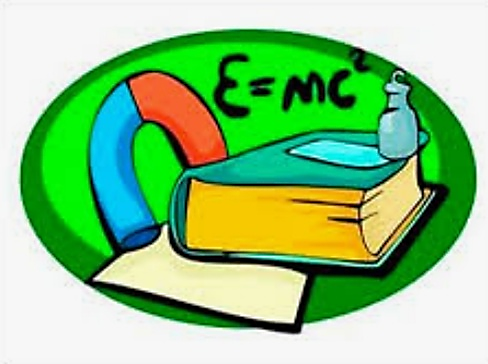 Yorug‘likning qaytish va sinish qonunlari
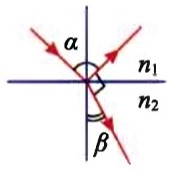 Yorug‘likning to‘la qaytishi
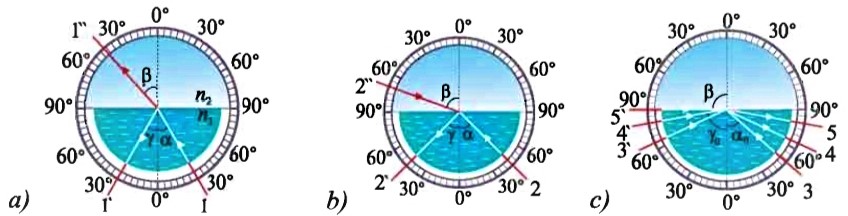 To‘la ichki qaytish
Qo‘llanilishi
To‘la ichki qaytishdan yorug‘lik nurlarini biror yo‘nalishda burish yoki nurlar dastasini o‘rnini almashtirish uchun foydalaniladi.
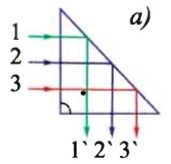 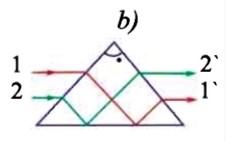 Nur tolalar optikasi
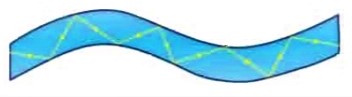 To‘la ichki qaytish hodisasidan axborot texnologiyasida, aloqa tizimida, tibbiyotda va boshqa sohalarda keng foydalaniladi.
Masala
Havoga nisbatan toza suv, shisha va olmosning nur sindirish ko‘rsatkichlari 1,33; 1,5  va 2,42 ga teng. Shu moddalarning qaysi birida to‘la ichki qaytishning chegaraviy burchagi eng kichik?
Javob: olmosda to‘la ichki qaytishning chegaraviy burchagi eng kichik.
Mustaqil bajarish uchun topshiriqlar
1. Mavzuni o‘qish va savollarga javob yozish.(141-bet)
2. 26-mashqning 1-masalasini yechish.